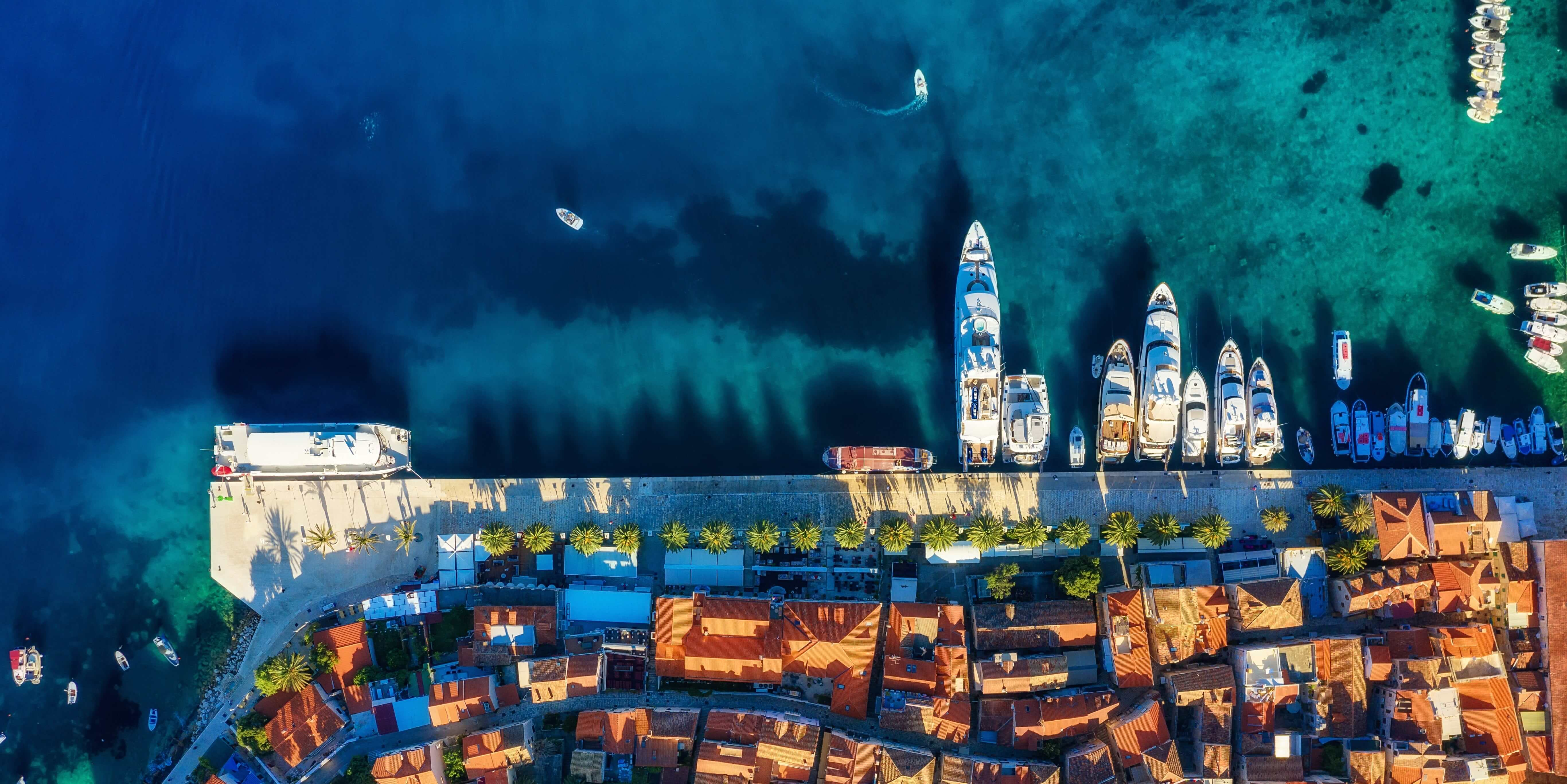 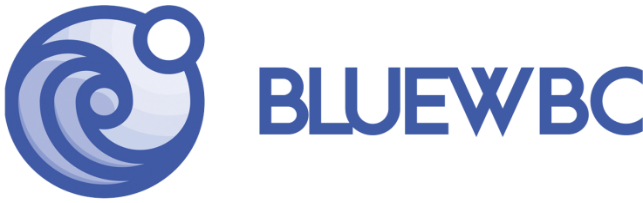 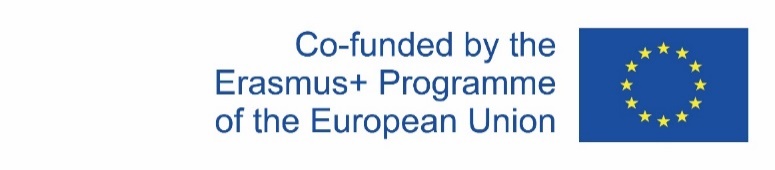 A “Week of BLUE CHALLENGE”
23-29/11/2022  Kotor, Montenegro

Sustainable development of BLUE economies through higher education and innovation in Western Balkan Countries 
Project no. 609693-EPP-1-2019-1-NO-EPPKA2-CBHE-JP
Title
Item 1
Item 2
Item 3
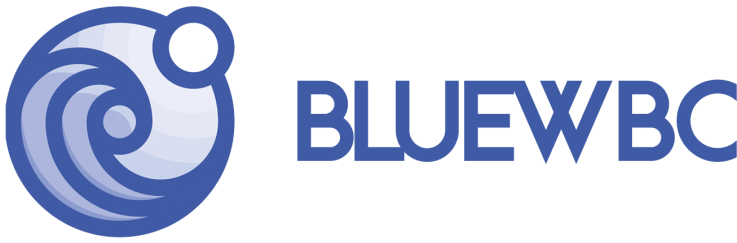 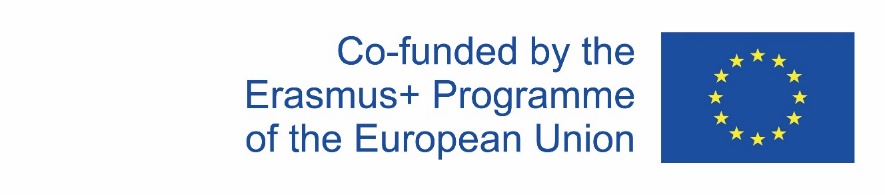 2